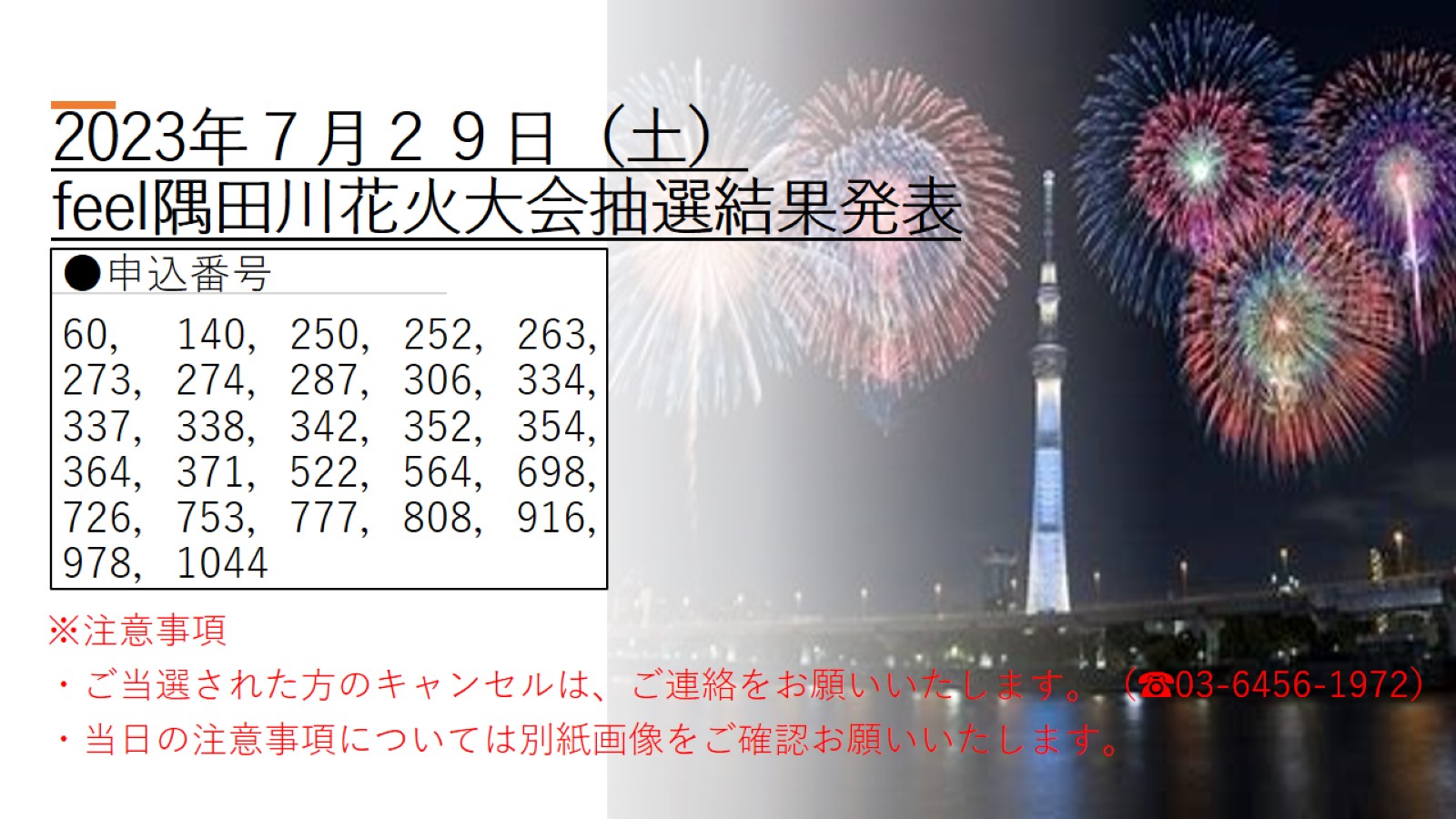 2023年７月２９日（土）feel隅田川花火大会抽選結果発表